Reforming Property Taxes in Oregon

A proposal to adopt land value taxation
Prepared by 
Tom Gihring & Kris Nelson 
Common Ground OR-WA
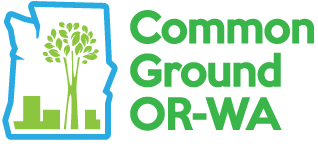 Land Value Taxation Objectives
> Encourage private capital investment
> Discourage speculative landholding
Expected Land Use Benefits
Bring idle land into production
Intensify land development
Discourage building deterioration
Encourage infill
Discourage sprawl
Restrain residential lot prices
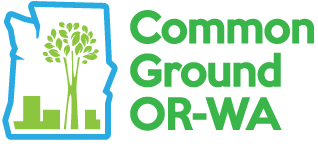 The Principle of Economic Justice

Value accrues to the creator of the value
Factors of 
Production:
Productive
Enterprise:
Return:
Labor
Employment
Wages
Capital
Interest
Economic Growth
Land
Rent
Conservation
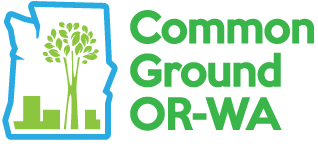 Rent - unearned income from rising land value
The Economic Principles of Land Value Taxation
Land value belongs to the community
Building value belongs to the owner
Land Value
Represents the presence of…
- Public infrastructure
- Public facilities & services
- Area amenities & desirability
- Accessibility
Building & Improvement Value
- Represents owners capital investment
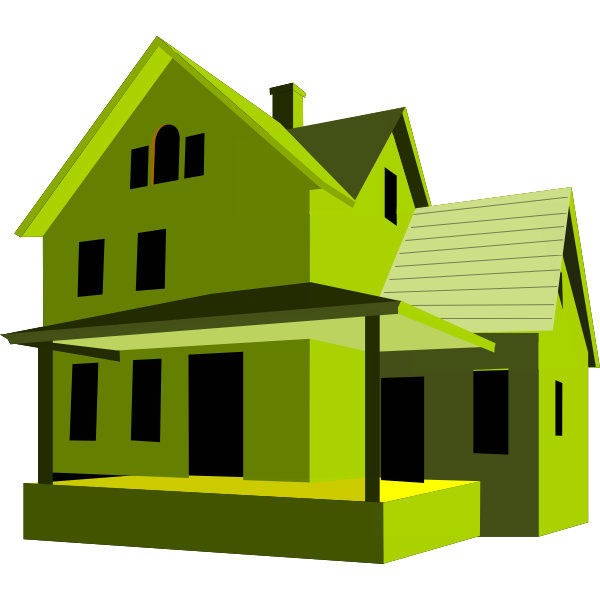 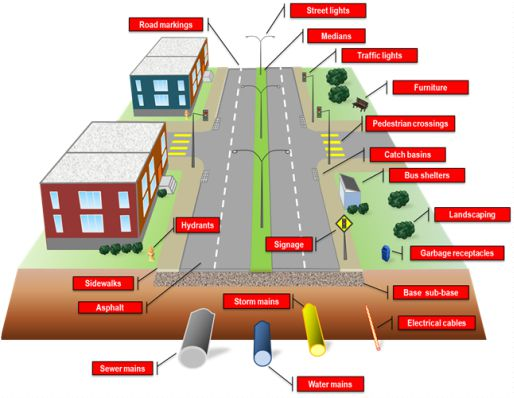 Socially- created value
Privately-created 
value
VS
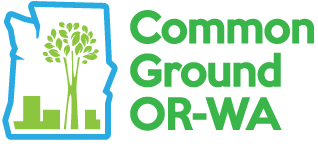 Principle of Progressive Taxation
A tax tends to diminish its tax base.
What is in the public interest should be taxed less.
What is not desirable should be taxed more.
Job Growth
Capital investment
Land/Resource Consumption
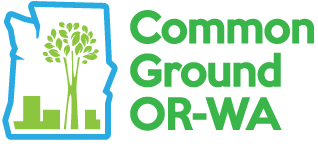 The current property tax system does 
just the opposite!
Taxing Capital investment more 
& 
Land/Resource consumption less

By taxing land and improvement values at the same rate, the bulk of a jurisdiction’s tax falls on building investments. The tax falls lightly on land-consuming uses where building investments are minimal.
The Results?
Urban Sprawl
• Devouring valuable resource lands 
• Creating high household transportation costs
Land Price Inflation
• Incentivizing rent-seeking, i.e. land speculation and windfalls 
• Driving high housing costs
What is in the public interest should be taxed less.
LVT taxes improvement assessments at a lower rate.
What is not desirable should be taxed more.
LVT taxes land assessments at a higher rate.
The equal rate tax should be replaced 
by a two-rate tax.
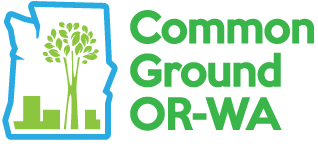 COMPARISON OF TWO 
PROPERTY TAX SYSTEMS
Method of Calculating Tax Bills for Individual Properties
Conventional Uniform Ad Valorem Tax
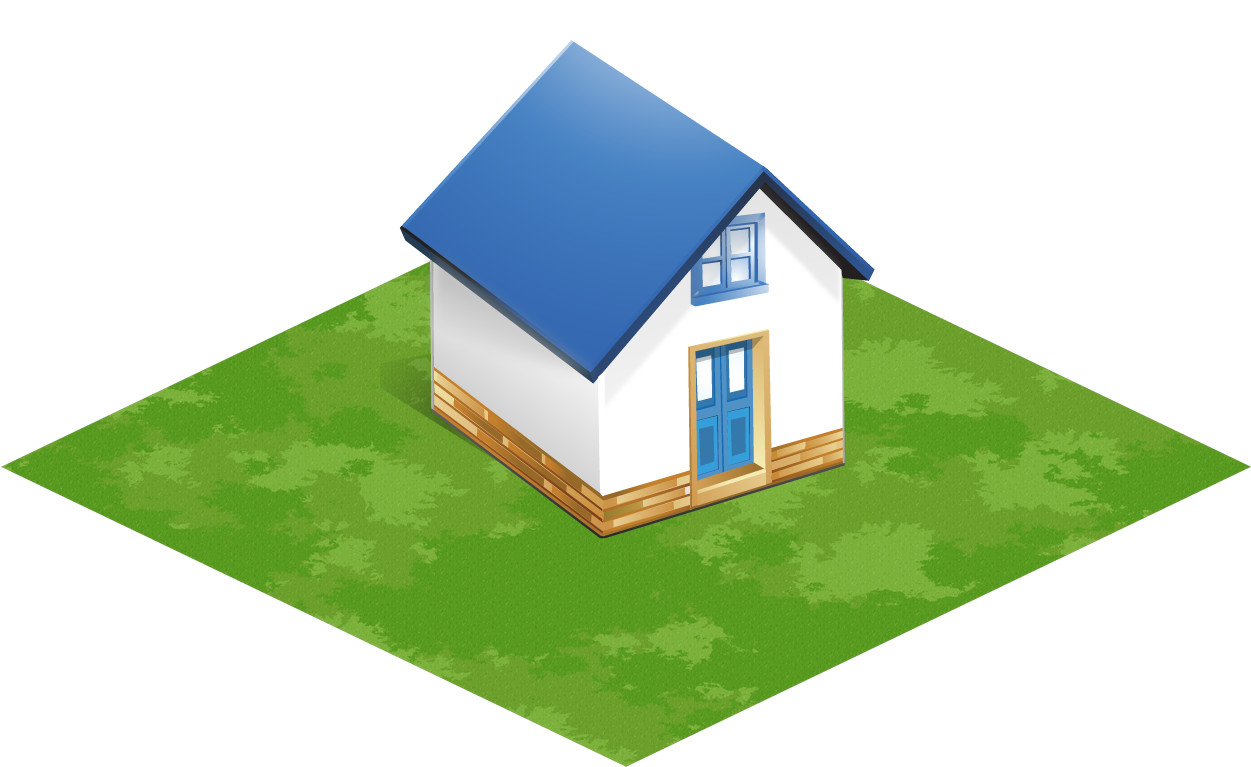 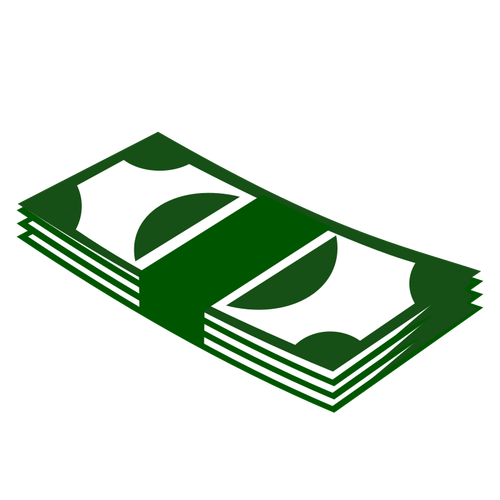 Total Value
Tax
Rate
Tax Bill
Two-rate Land Value Property Tax
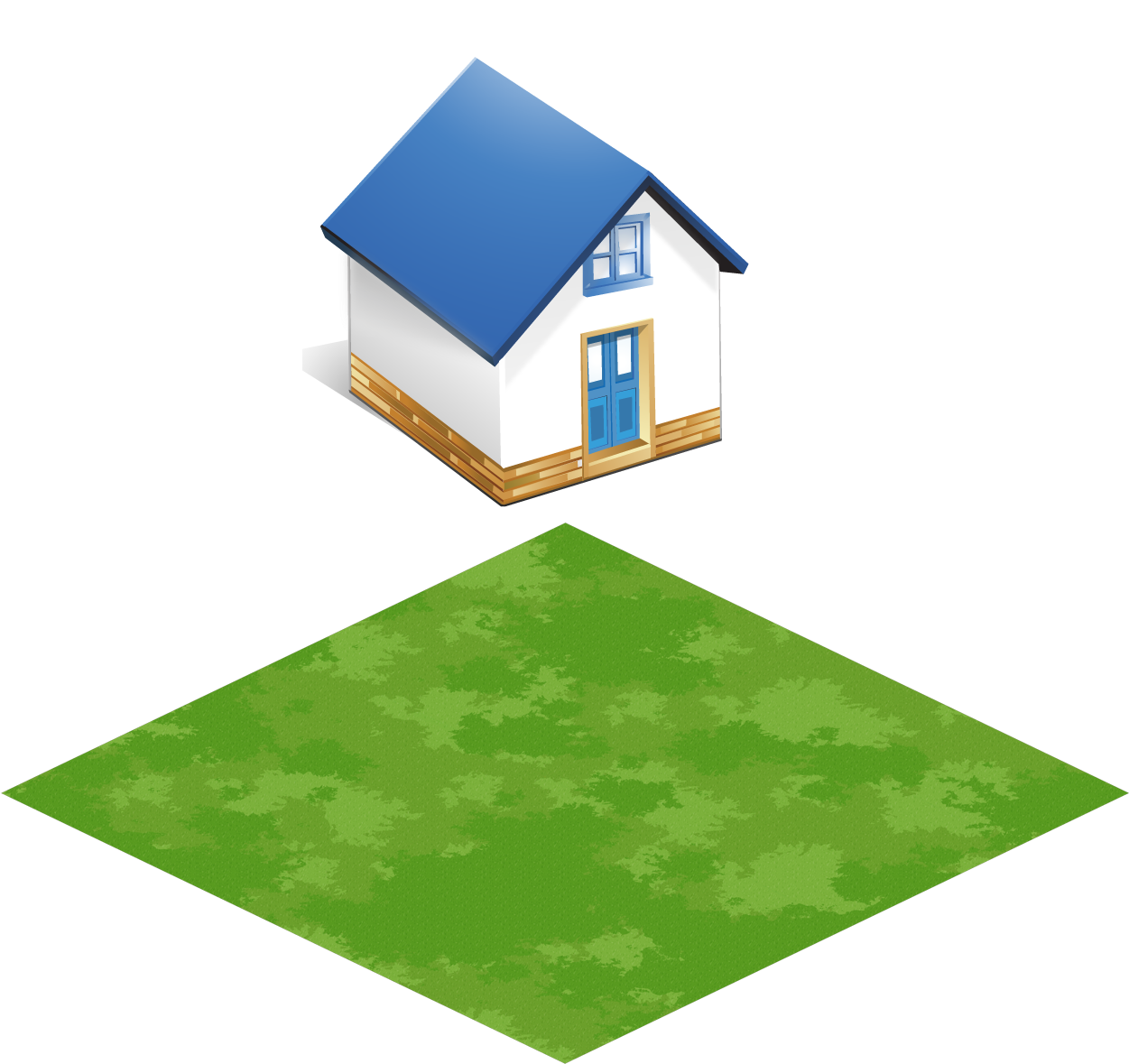 Bldg. Value
Bldg.Tax
Rate
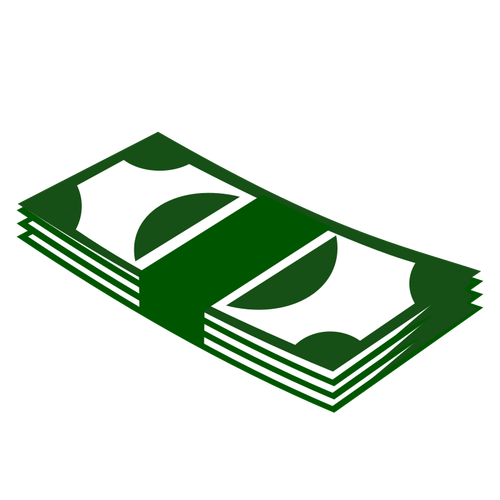 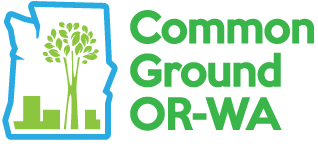 Land Value
Land Tax
Rate
Tax Bill
The two-rate LVT Ratio is expressed as the percentage of the total tax rate applied to land assessments
Example of an LVT tax rate structure during a phase-in period
Proposed features of model LVT legislation: 
• Local option 
• Uniform application of tax rates 
• Revenue neutral in first year
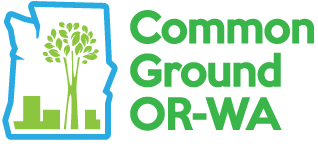 Why Can’t Measure 5 limitations coexist with LVT?
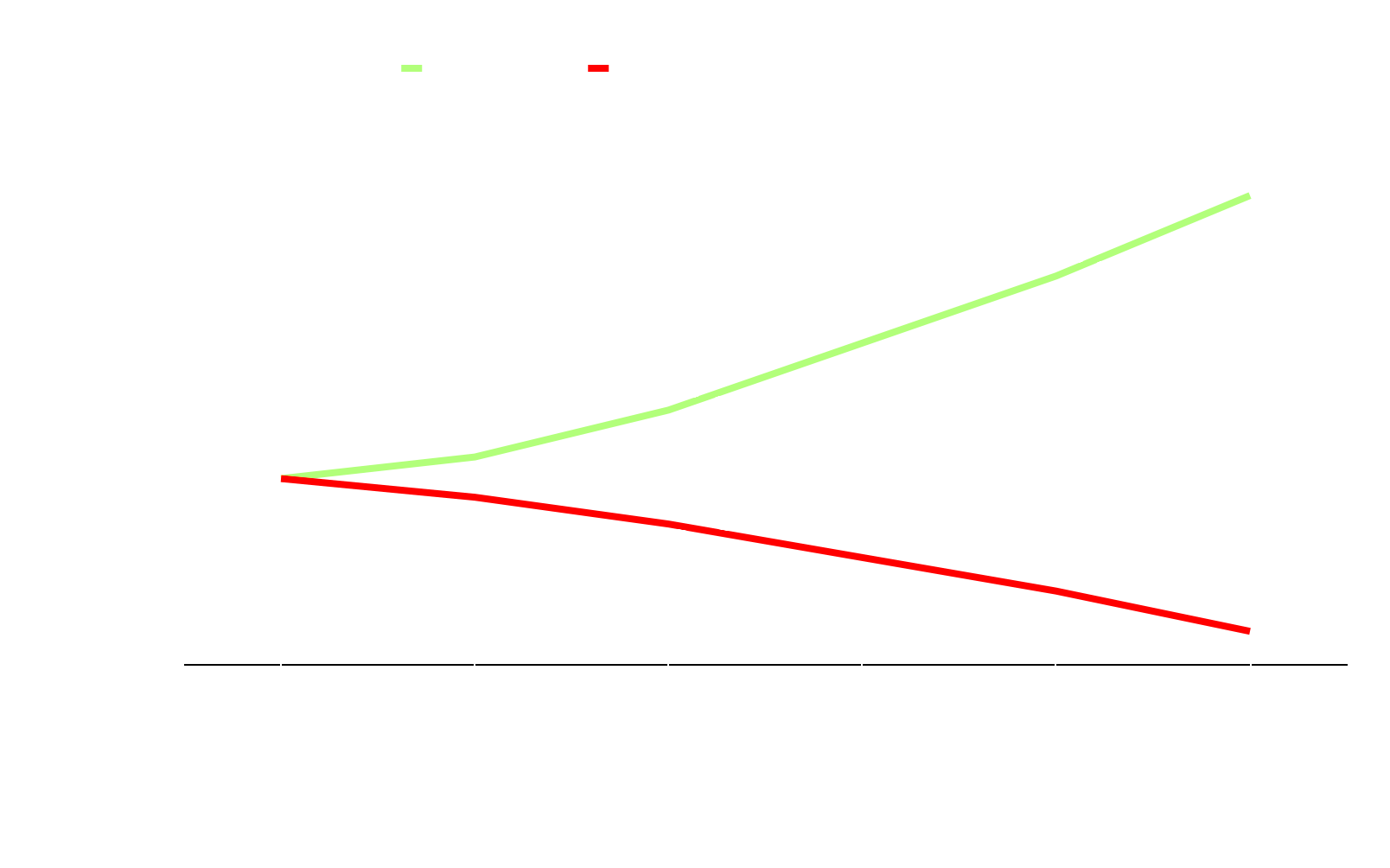 When the building tax rate is reduced, the land tax rate must rise to achieve revenue neutrality.
Example
Conventional 
Property Tax
Two-Rate 
Property Tax
Land Tax
Rate
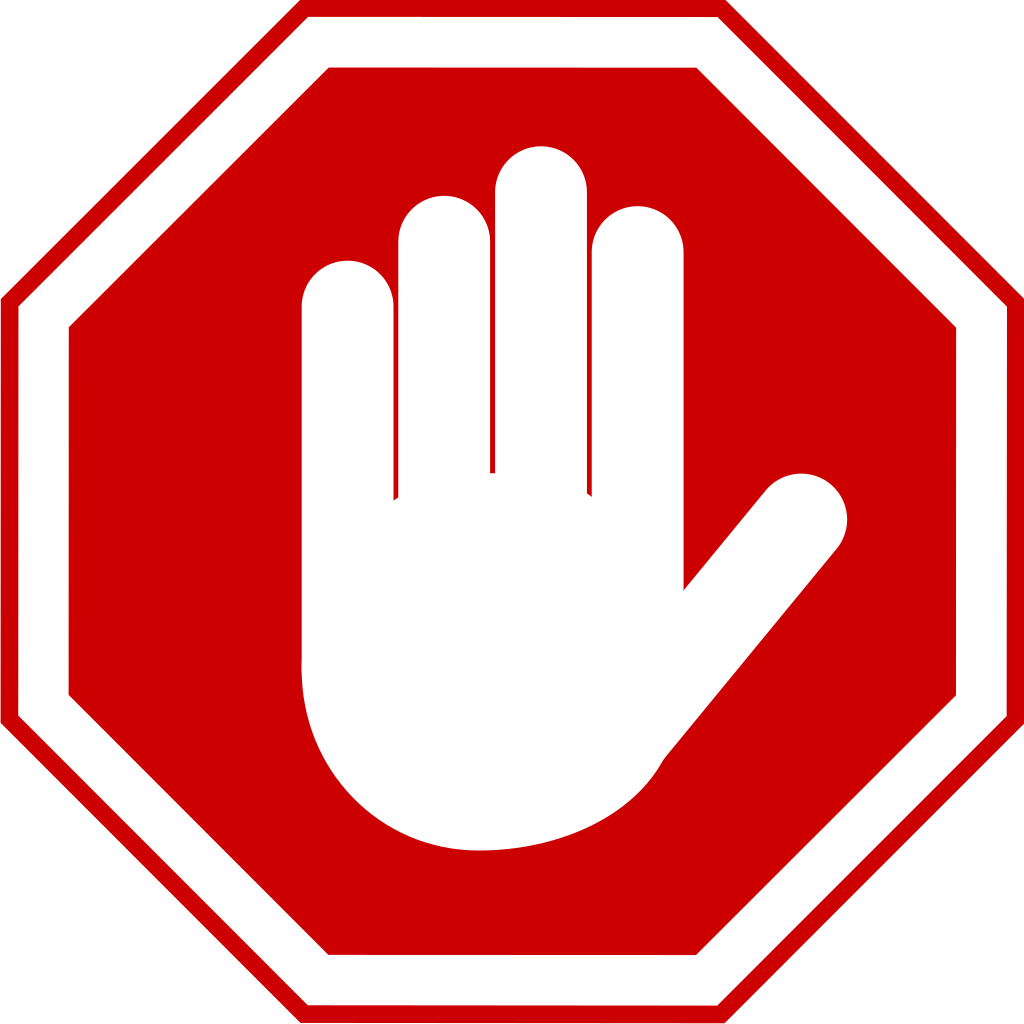 26.76
Tax
Rate
13.89
This rate exceeds M-5 limits.
Bldg. Tax
Rate
8.92
Principle of Progressive Taxation
Oregon’s attempt to limit the growth in property tax assessments in 1993 resulted in unintended consequences
> Continuous revenue shortfalls 
> Increasing disparity between market & taxable values 
> Unequal treatment of taxpayers
A Study by the Northwest Economic Research Center at Portland State University found that by 2019 tax burdens had shifted from high value areas where land values grew rapidly – to low income communities where land values grew more slowly. 
Link: pdxscholar.library.pdx.edu/nerc_pub/14
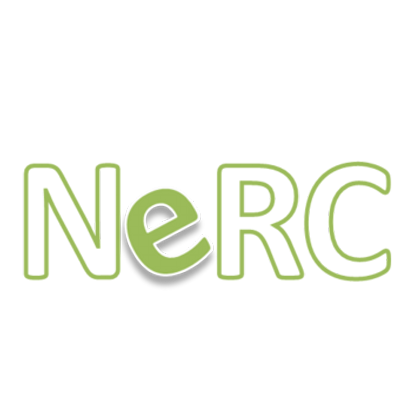 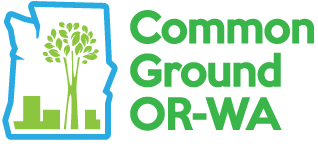 Consider Salem City parcels following 6 years of MAV* assessments:
Taxes on…
Multifamily apartments 				increased by 			11.8% 
Retail stores & offices					increased by 			5.0% 
Downtown surface parking lots 		decreased by 			4.2%
Downtown vacant lots 				decreased by 			16.1%
…compared to a revenue neutral tax on RMV assessments. 

These effects counteract the principle of progressive taxation and the objectives of Oregon’s Urban Growth Management Act. 



* Maximum Assessed Value, under M-50 limitations (3 Percent annual increase).
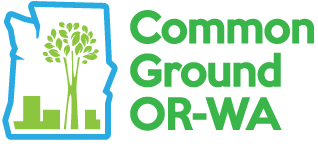 What are the tax shift effects of a change back to RMV* assessments – with a Land Value Tax?
LVT taxes on Salem…
Multifamily apartments 				decrease by 			28.0% 
Retail stores & offices					decrease by 			5.0% 
Downtown surface parking lots 		increase by 			92.0%
Downtown vacant lots 				increase by 			104.6%
…compared to a revenue neutral conventional tax on MAV taxable assessments.

These effects reinforce the principles of progressive taxation and the objectives of the state’s Urban Growth Management Act. 13 



*Real Market Value - at a 75% LVT Ratio
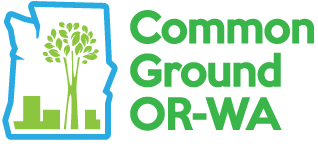 LVT results in a more balanced distribution of tax burden
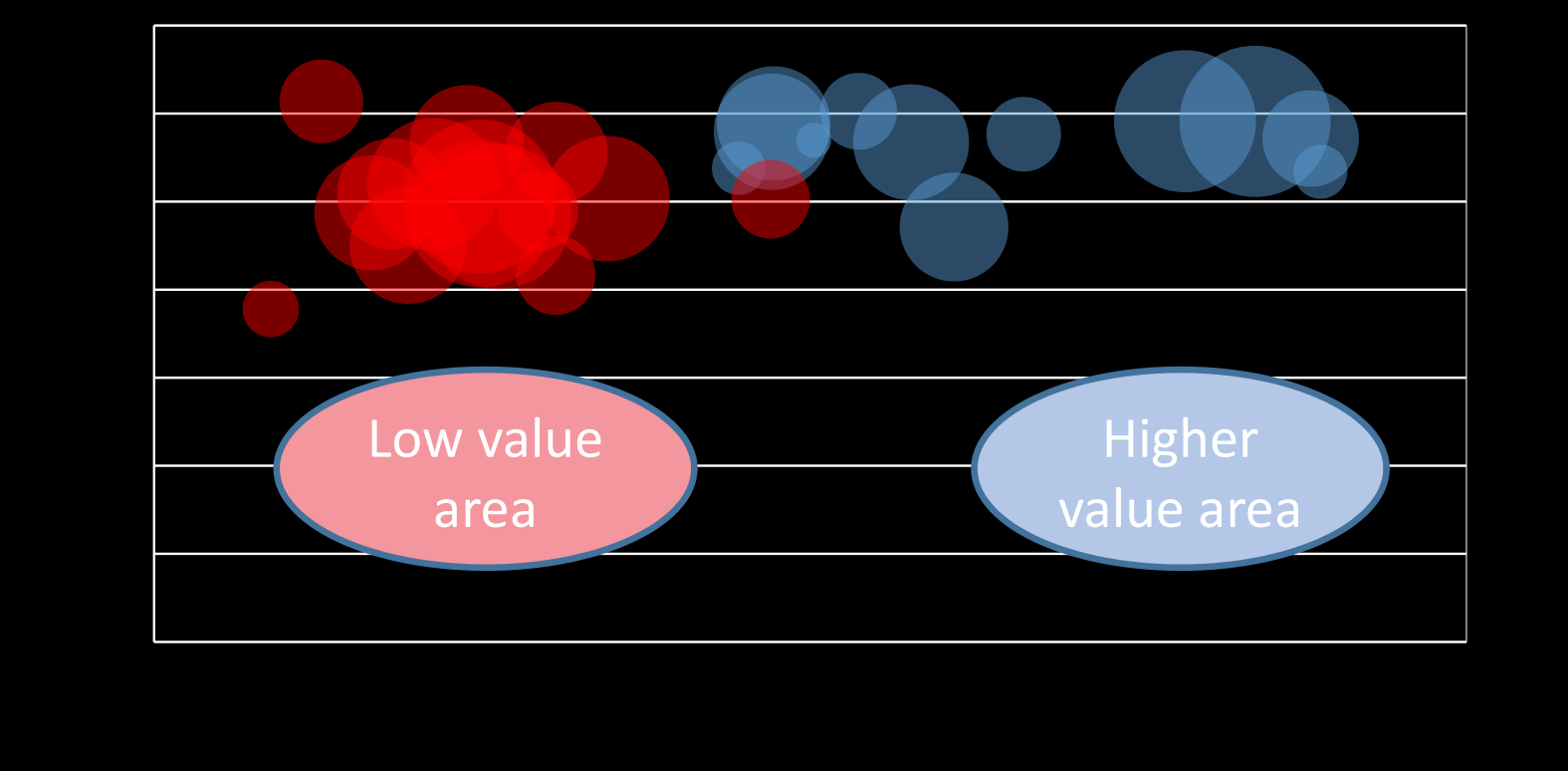 …compared to the tax burden distribution under MAV assessments:
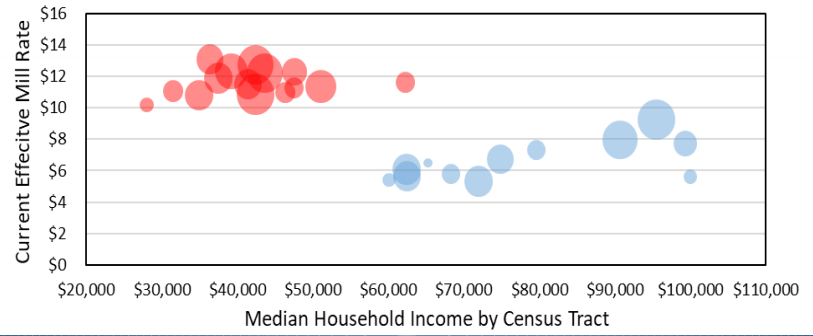 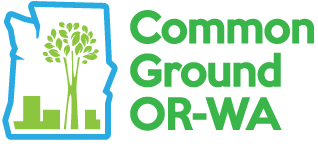 LVT incentivizes building investment
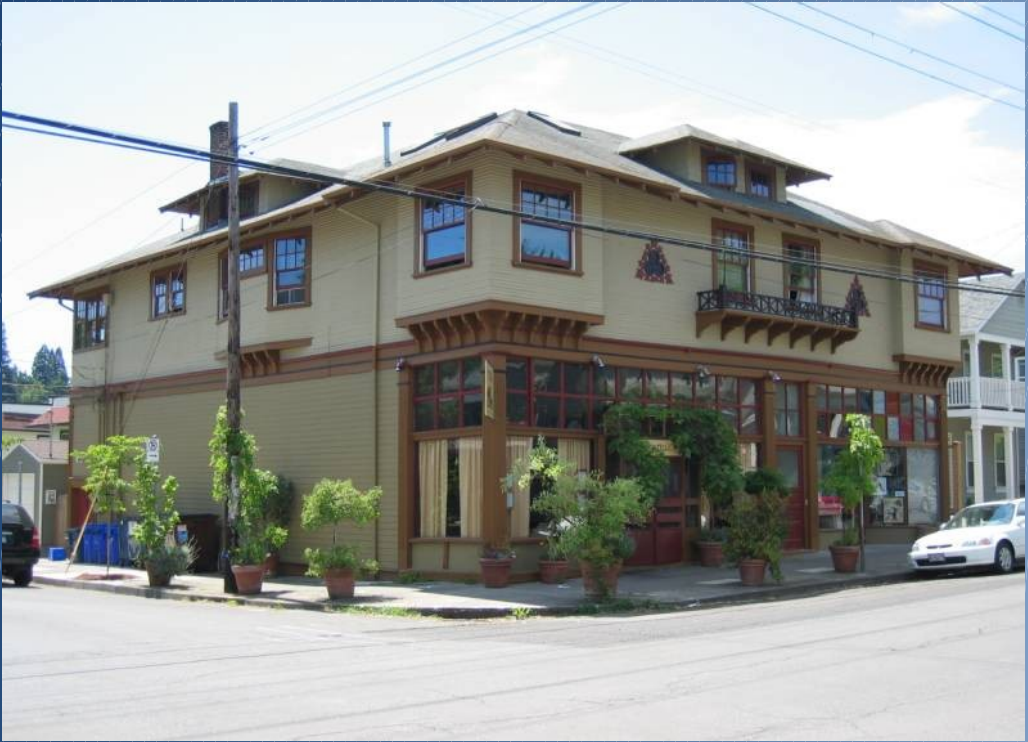 Generally…
Building-intensive uses will experience a decreased tax burden  

Land-intensive uses will experience an increased tax burden
Low L-T-V Ratio
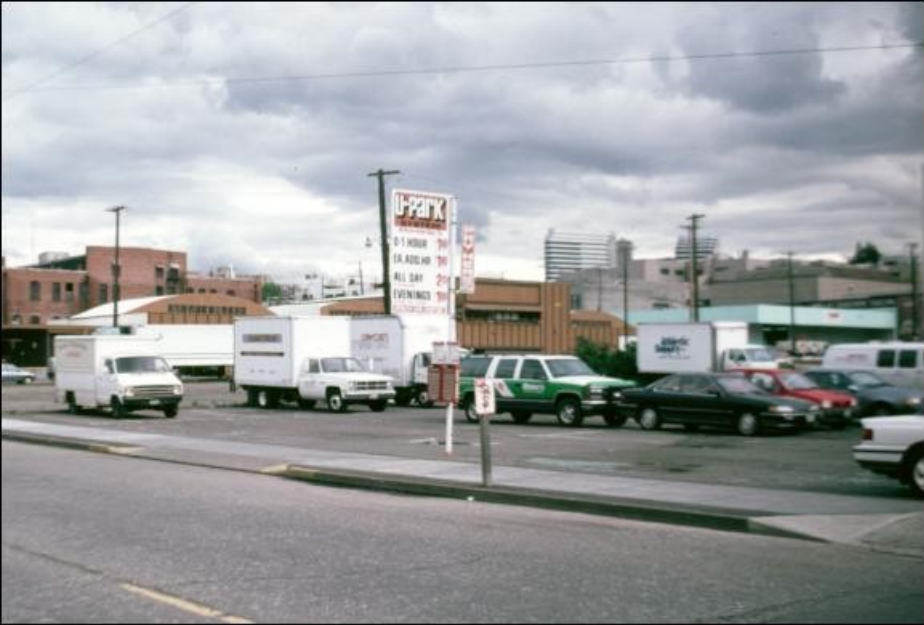 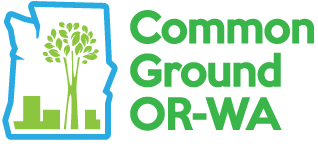 High L-T-V Ratio
Illustration Of Tax Incentive Effects: 
Inner Northeast Portland
Building-intensive uses are encouraged 
by lower tax burdens
Land-intensive uses are discouraged 
by higher tax burdens
The following slide pairs consist of photos of selected properties and the tax shift effects when changing from MAV to RMV to LVT:
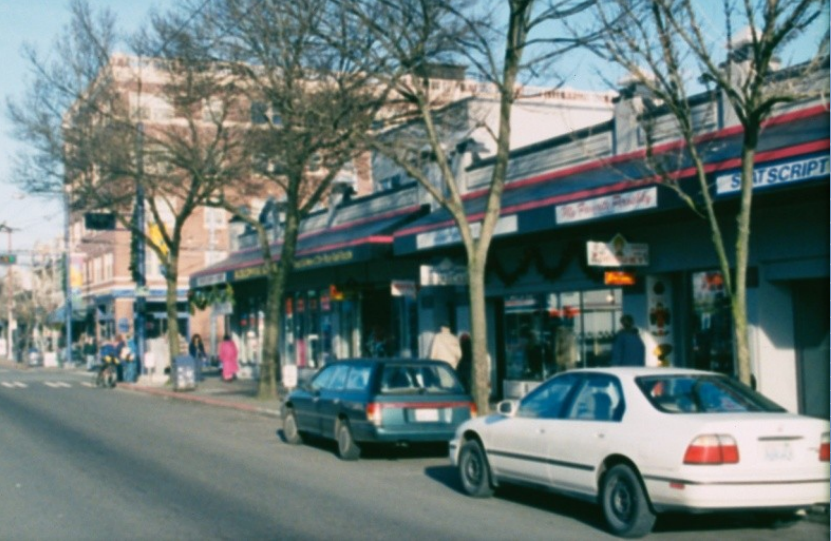 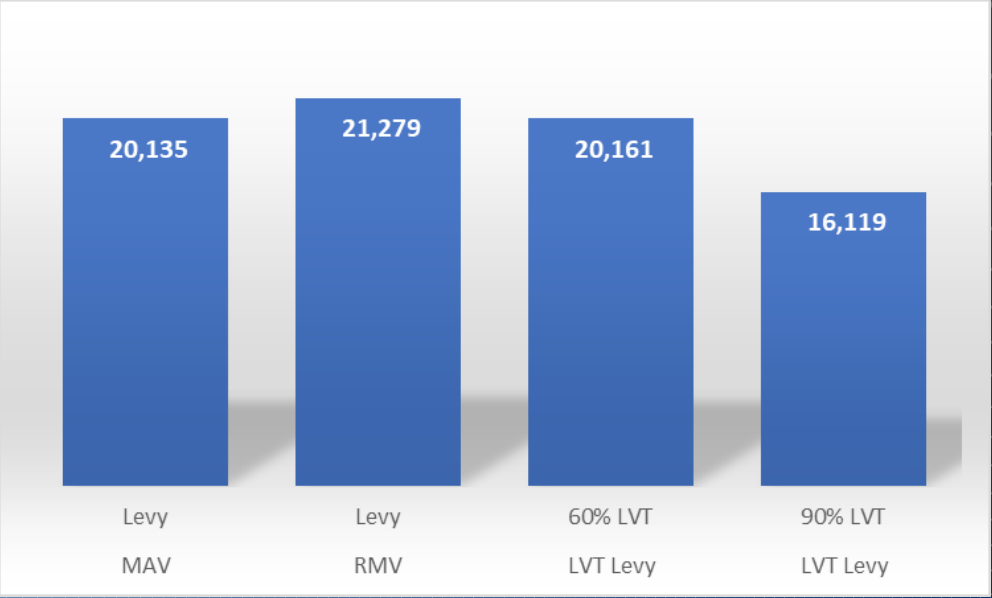 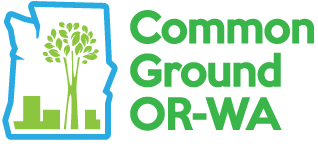 Year built: 2011 							 			Multifamily Mid-Rise
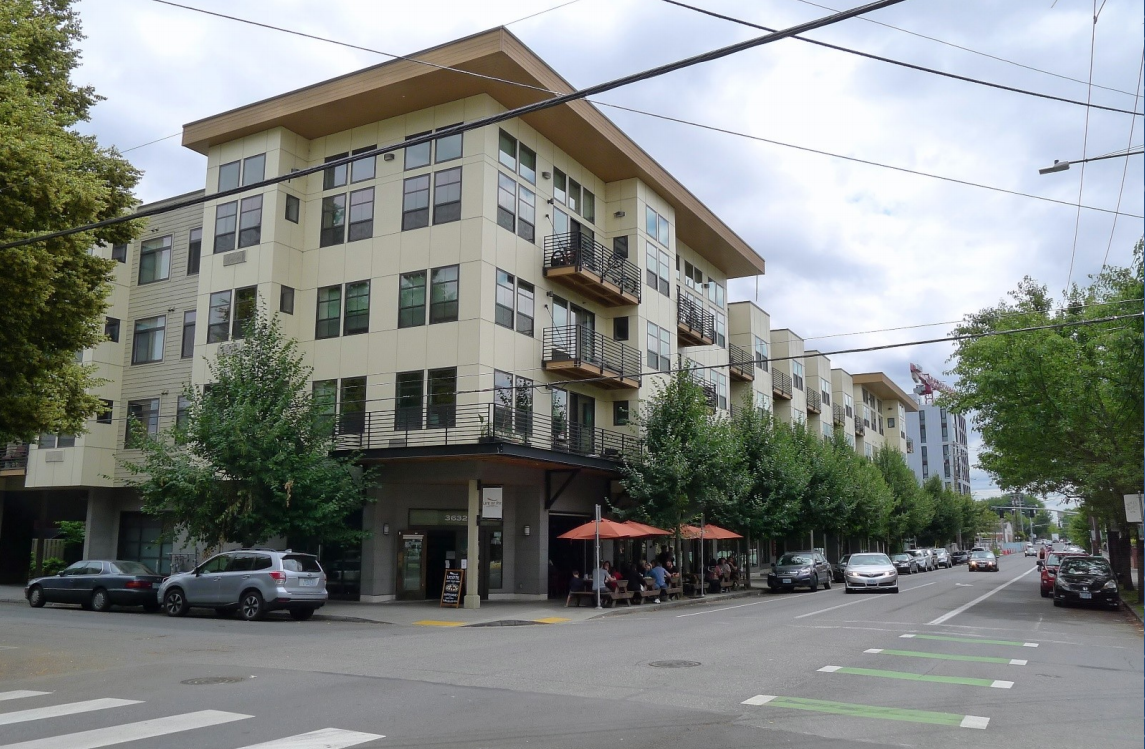 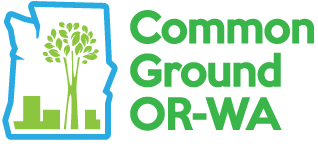 TAX SHIFT 
MAV – RMV – 60% LVT – 90% LVT
Multifamily Mid-Rise
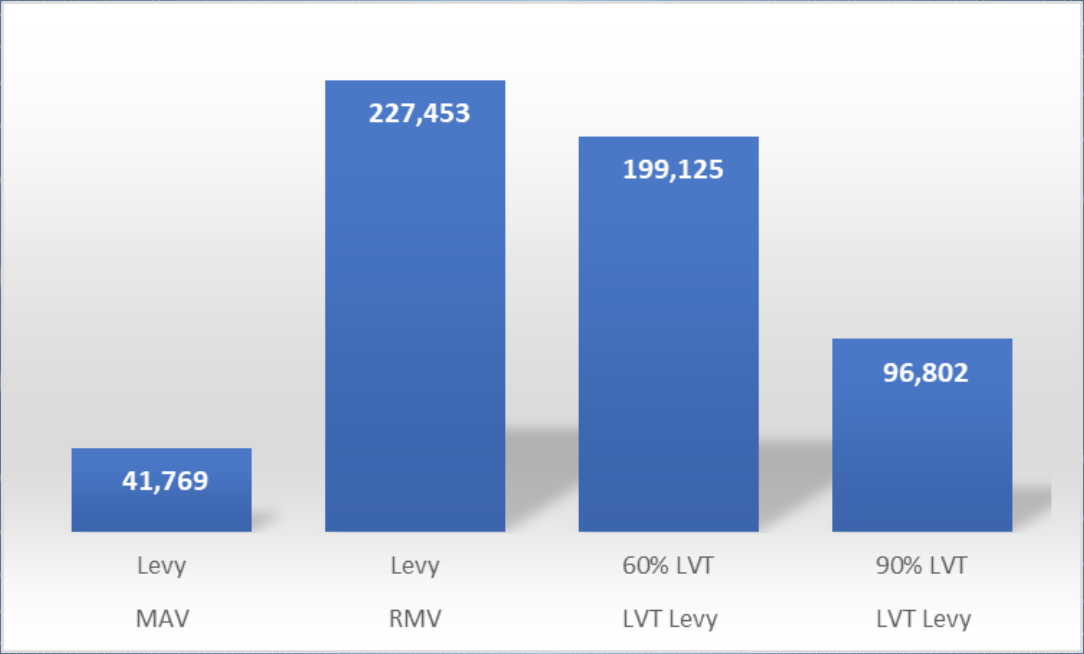 Year built: 2011
Real Market Value
Land = $2,052,670 	Improv. = $19,346,290 L-T-V Ratio: .10
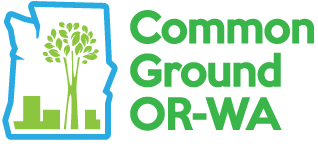 Vacant Lot
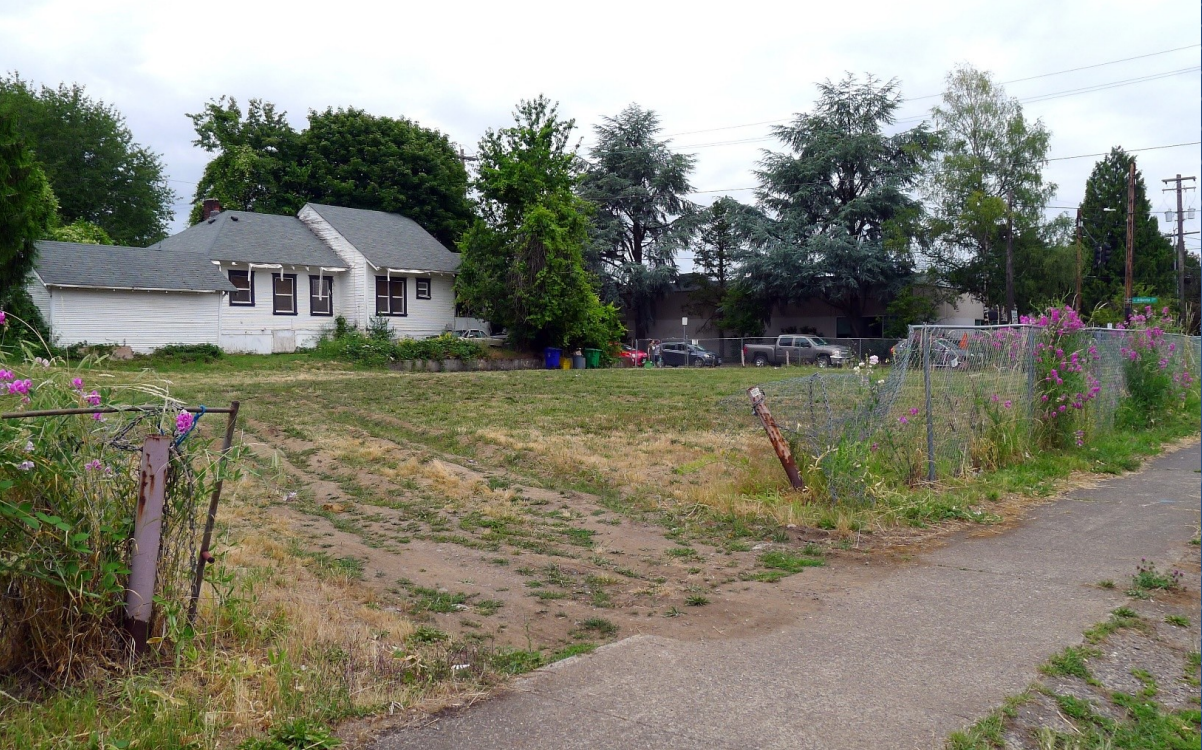 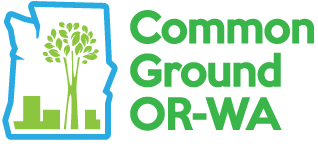 TAX SHIFT 
MAV – RMV – 60% LVT – 90% LVT
Vacant Lot
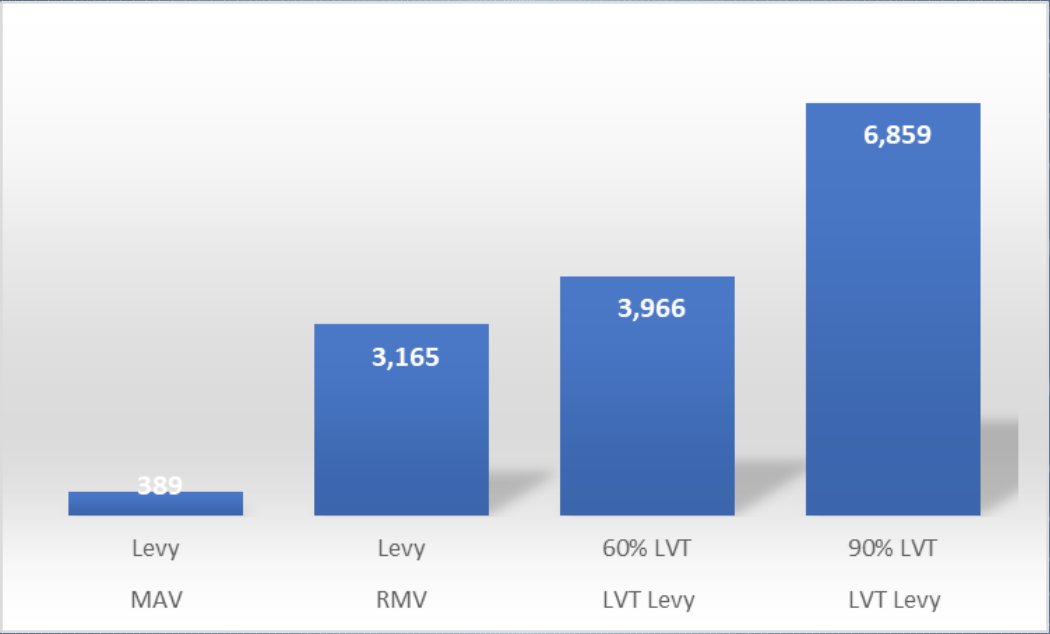 Real Market Value
Land = $297,770	Improv. = $0 
L-T-V Ratio: 1
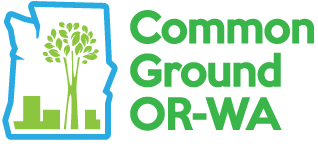 Year built: 2017 							 			     Single Family Infill
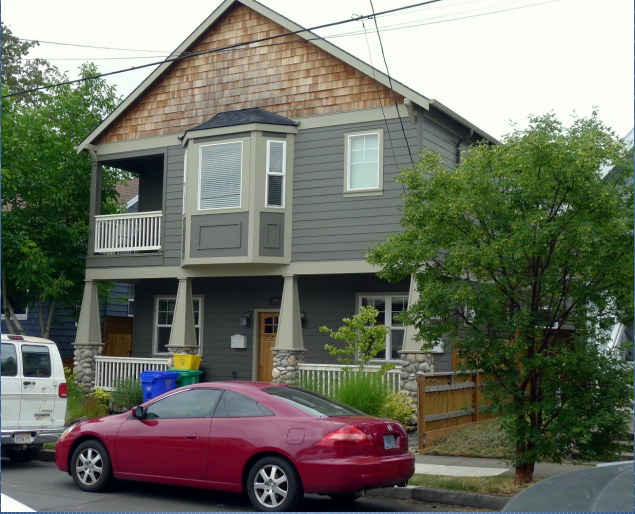 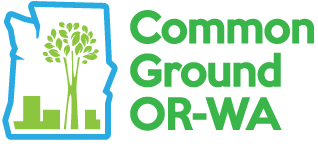 TAX SHIFT 
MAV – RMV – 60% LVT – 90% LVT
Single Family Infill
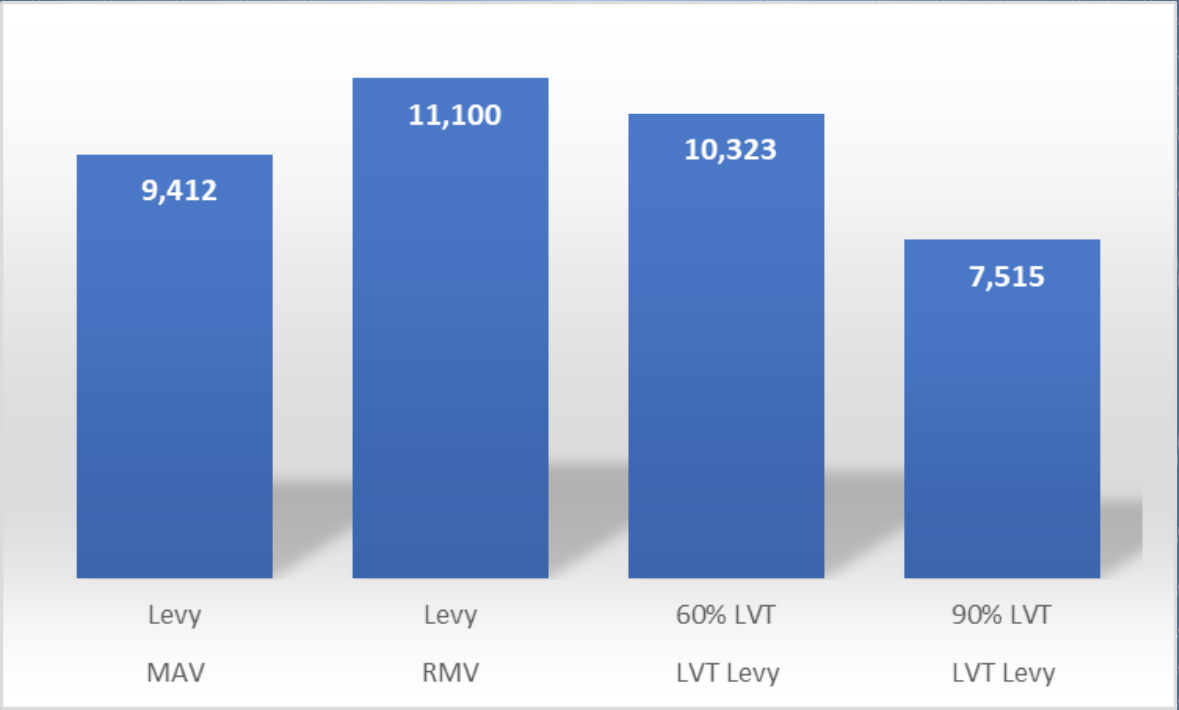 Year built: 2017
Real Market Value
Land = $236,500	Improv. = $807,860 L-T-V Ratio: .23
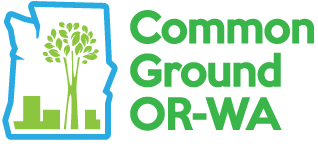 Year built: 1922 							 			     	       Single Family
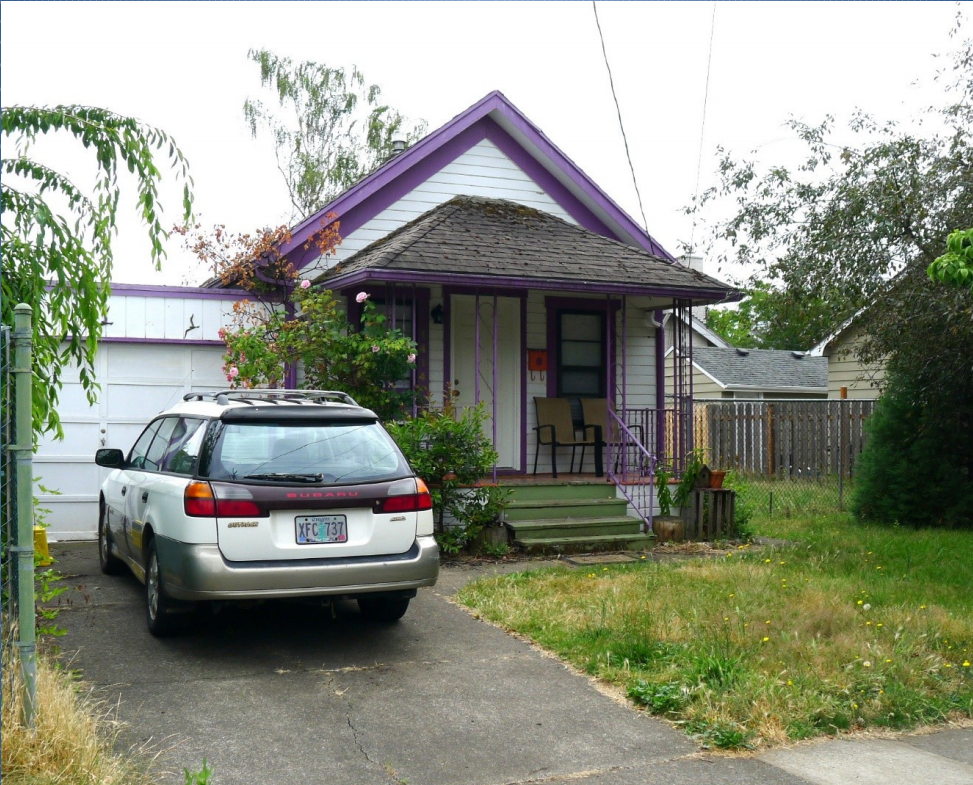 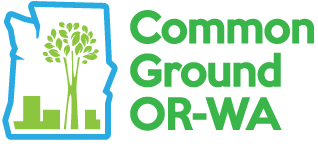 TAX SHIFT 
MAV – RMV – 60% LVT – 90% LVT
Single Family
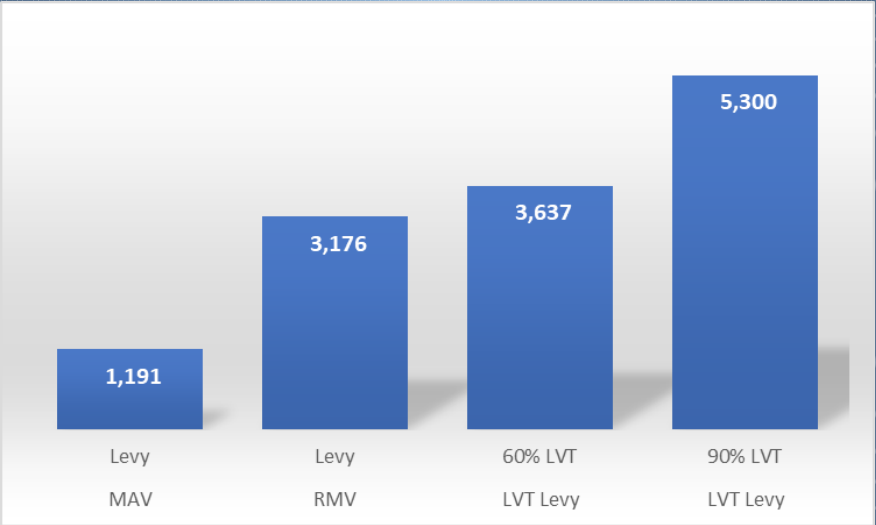 Year built: 1922
Real Market Value
Land = $221,500	Improv. = $77,370 L-T-V Ratio: .74
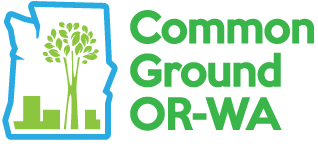 Key Provisions of a Resolution Authorizing a Local-Option Land Value Tax
A city or county may adopt the LVT alternative 
Land & Improvements are taxed at differential rates 
LVT is exempt from Measures 5 & 50 limitations 
RMV assessments are restored, replacing MAV 
Amendment is subject to statewide voter approval
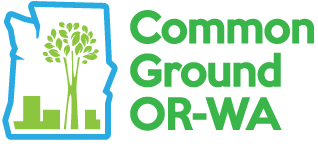 Key Provisions of a Study bill examining feasibility of LVT
The Legislative Revenue Office will conduct a study of LVT, to include:
Examination of tax burden effects changing from taxation under Measures 5 & 50 limitations to taxation under LVT. 
Simulation model comparisons using MAV and revenue neutral RMV assessments. 
Examine comparative economic incentive effects in urban and rural jurisdictions.
Examine incentive effects in jurisdictions utilizing rural enterprise zones.
Examine possible tax burden relief measures for hardship cases.
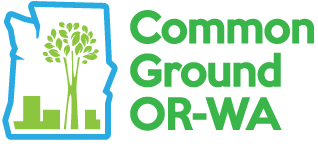 What have LVT cities shown us?
Restore fairness and efficiency to the property tax system.
More stable than other taxes: sales, income; and moderates real estate boom–bust cycles.
Broaden the tax base: increases owner-occupancy, business growth.
Self-perpetuating finance: as building intensity increases and up-zoning occurs, land values rise, then local government capture more value to invest in infrastructure.
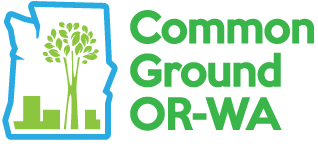 Thank you!
If you have any questions or comments please feel free to reach out to us via our website or social media pages.

Website: CommonGroundORWA.org
Facebook: @CommonGroundORWA
Twitter: @CG_OR_WA
Instagram: CommonGroundORWA
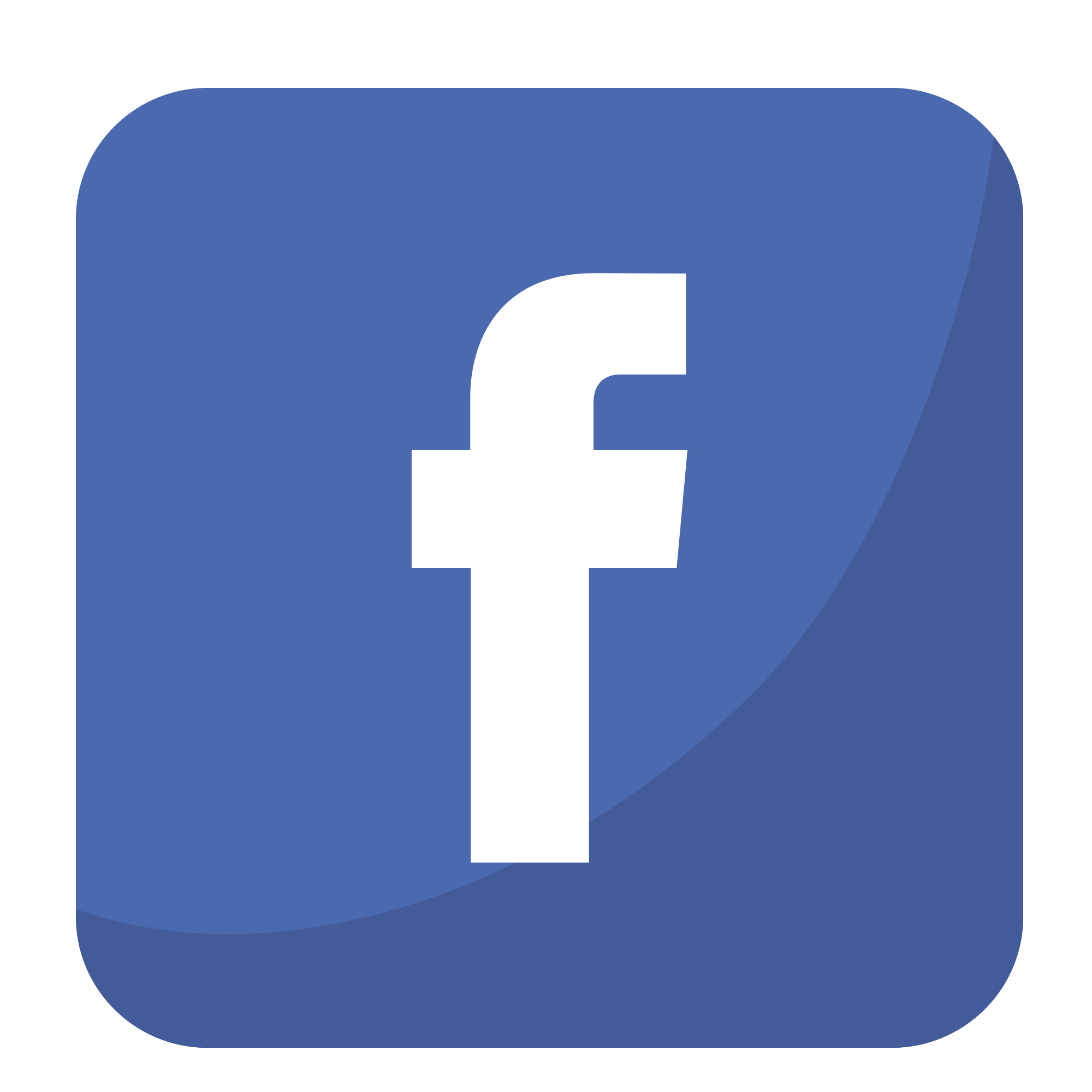 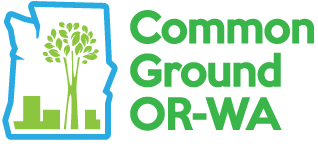 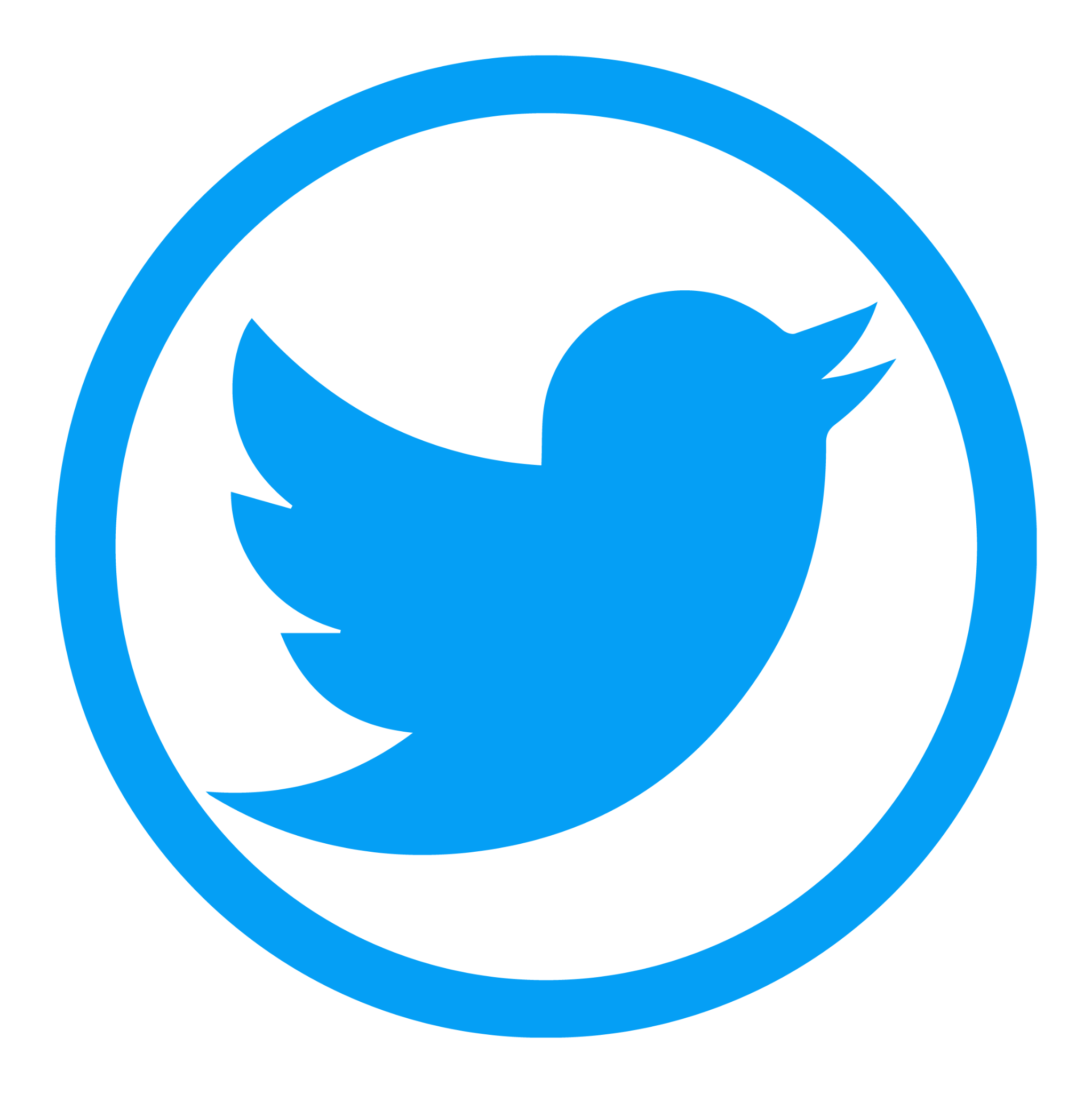 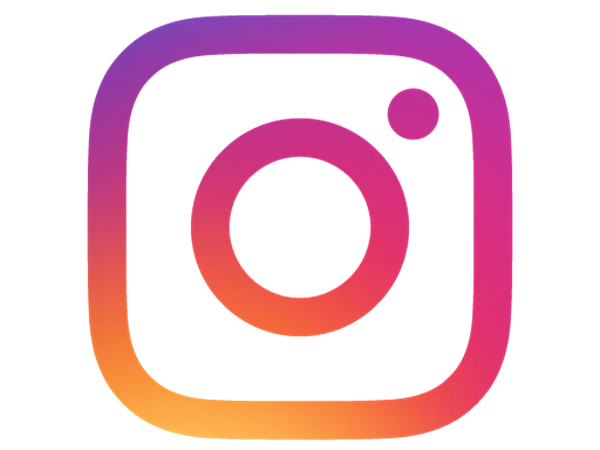